Wildfire Impact on Halifax Housing Prices: A Hedonic Analysis
Chen Zhang
AAAE Student Panel March 22nd, 2024
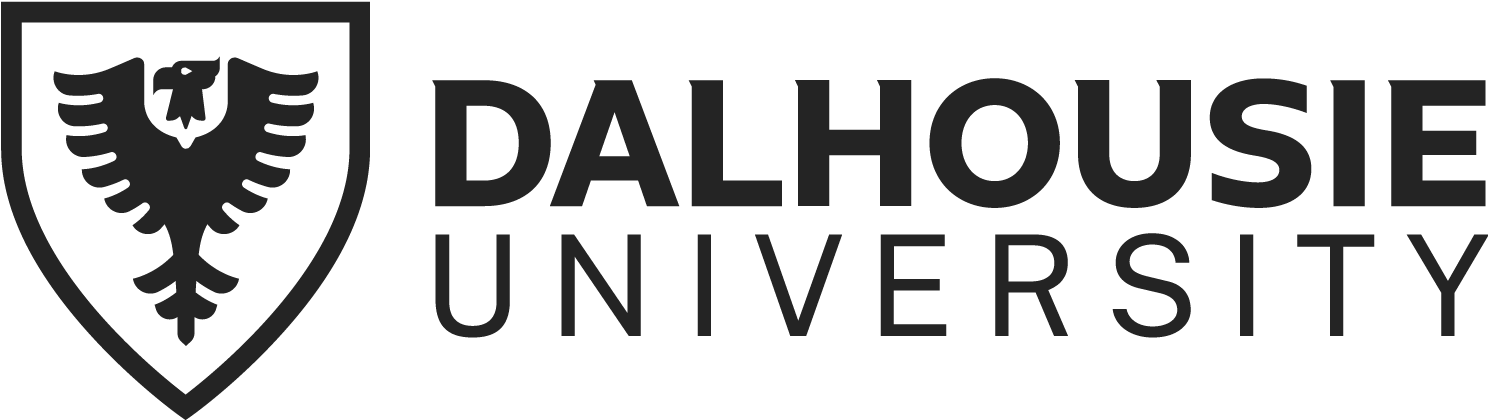 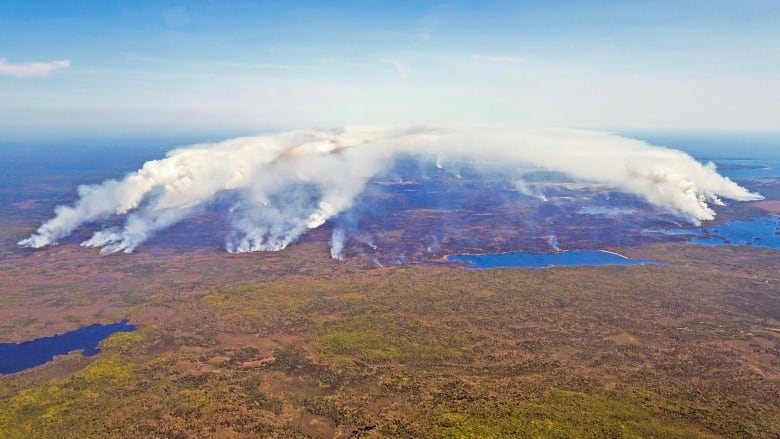 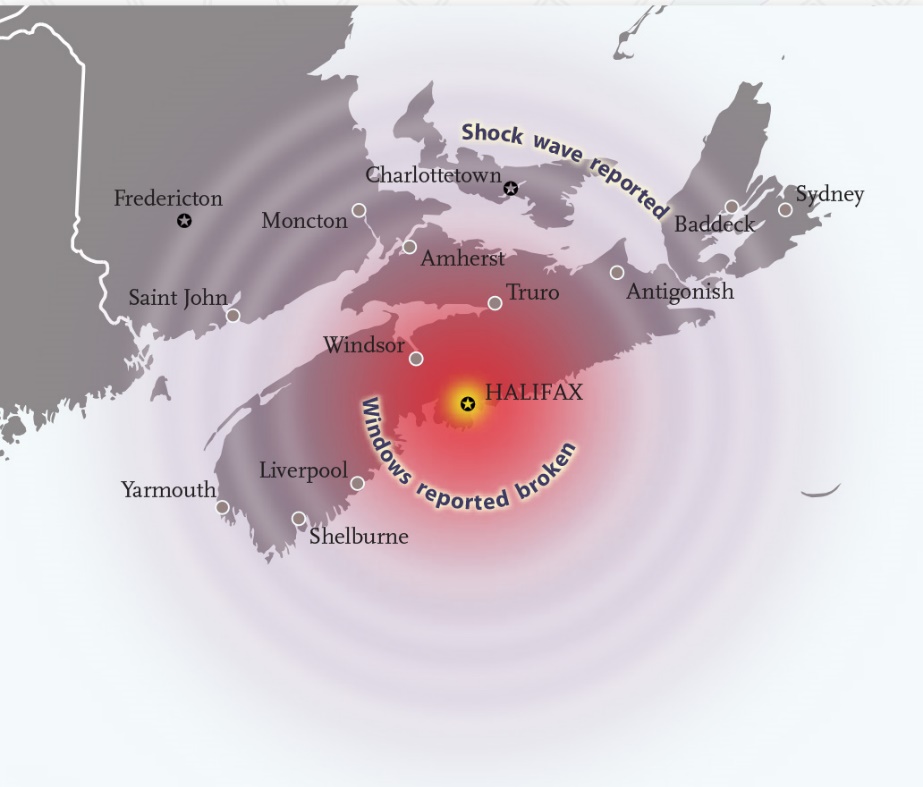 (CBC News)
(canadiangeographic.ca)
Halifax wildfire in May 2023
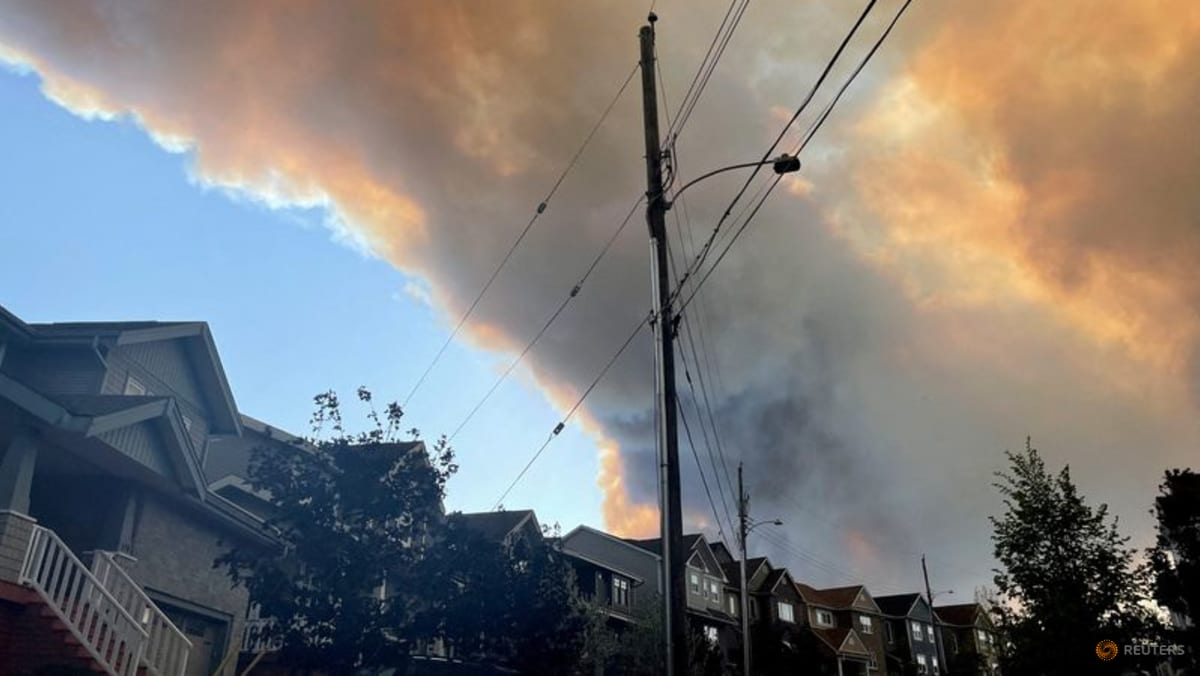 Damage and Destruction
Increased Risk Perception
Higher Insurance Costs
Infrastructure and Service Disruption
Community and Demographic Changes
(todayonline.com)
How do wildfires affect housing prices in Halifax, Nova Scotia?
How do nature disasters affect housing prices?
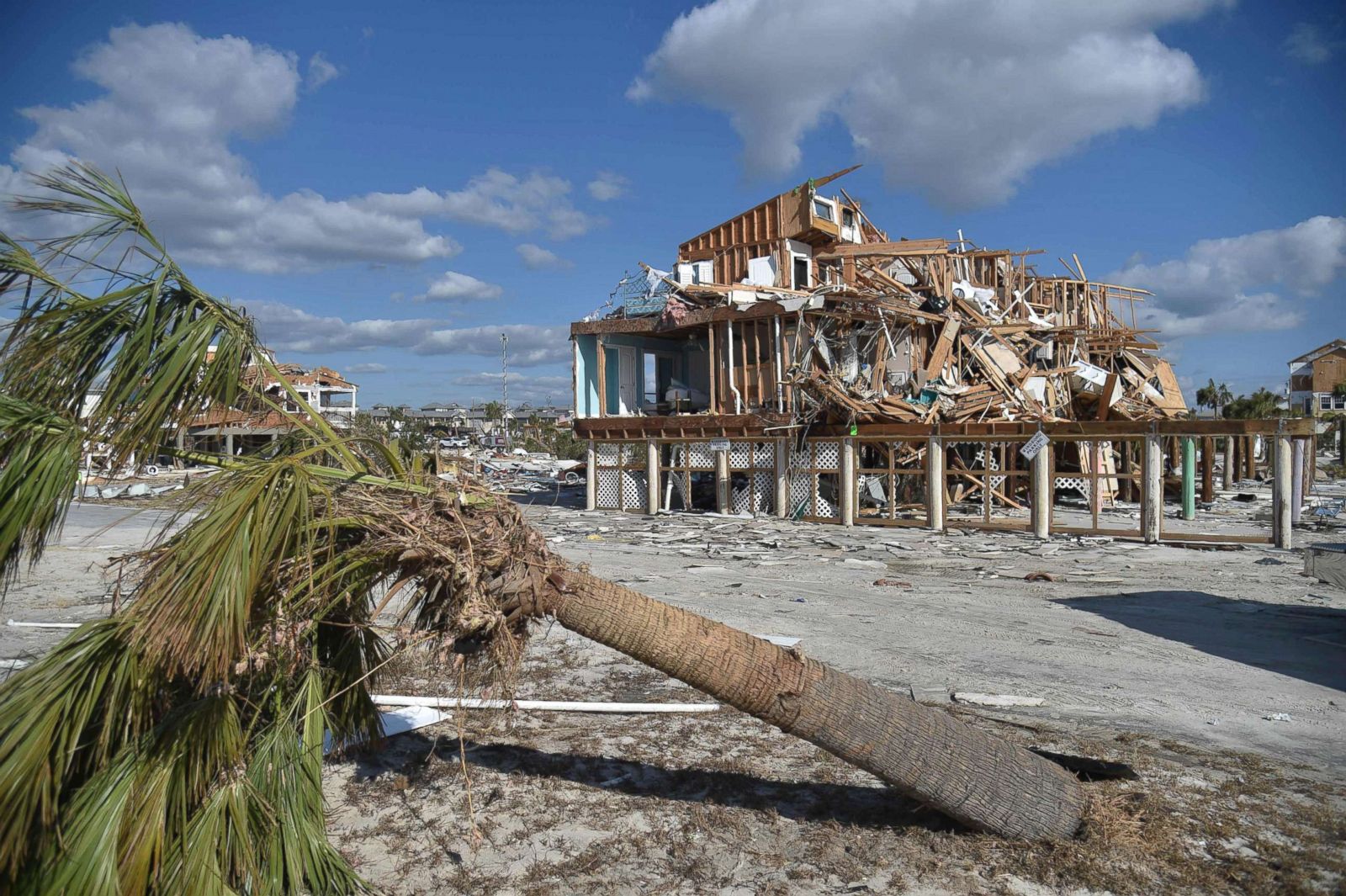 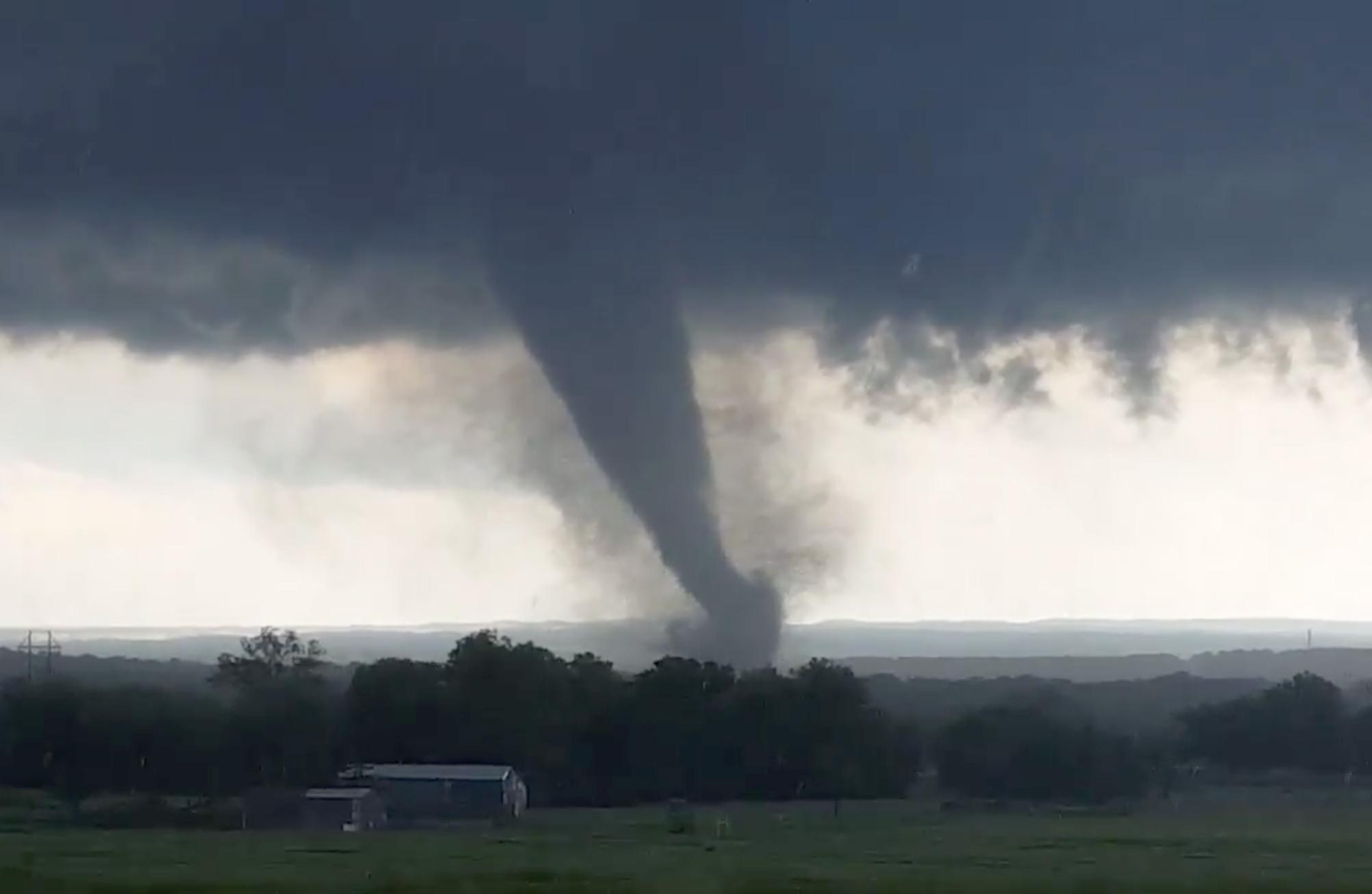 Hurricane in Florida (Zivin et al., 2023)
Flood hazards in North Carolina (Bin and Landry 2013)
Earthquake in California (Fekrazad, Amir, 2019)
Tornadoes in Oklahoma (Cho et al., 2022)
(abcnews.go.com)
(The Spokesman-Review)
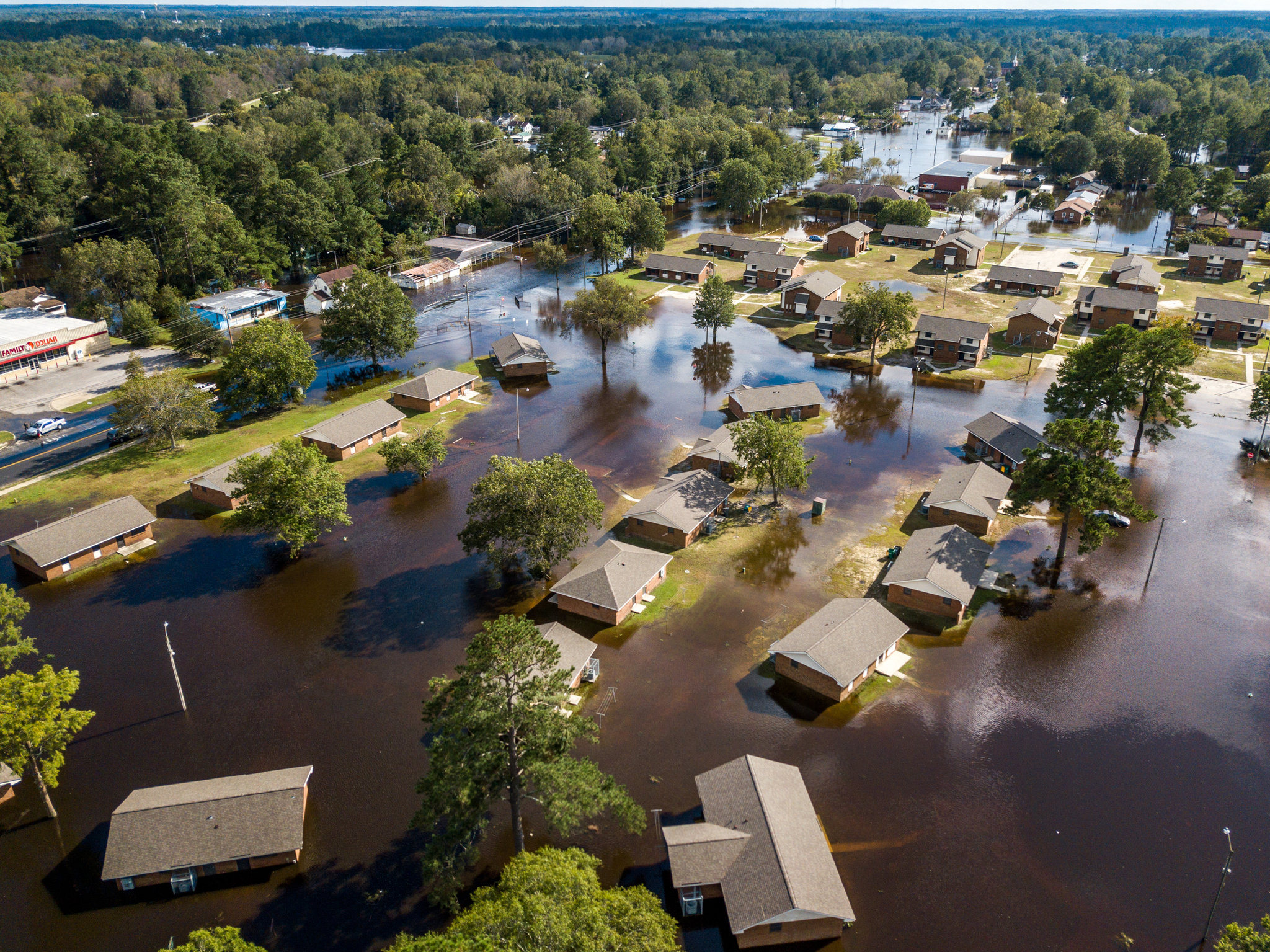 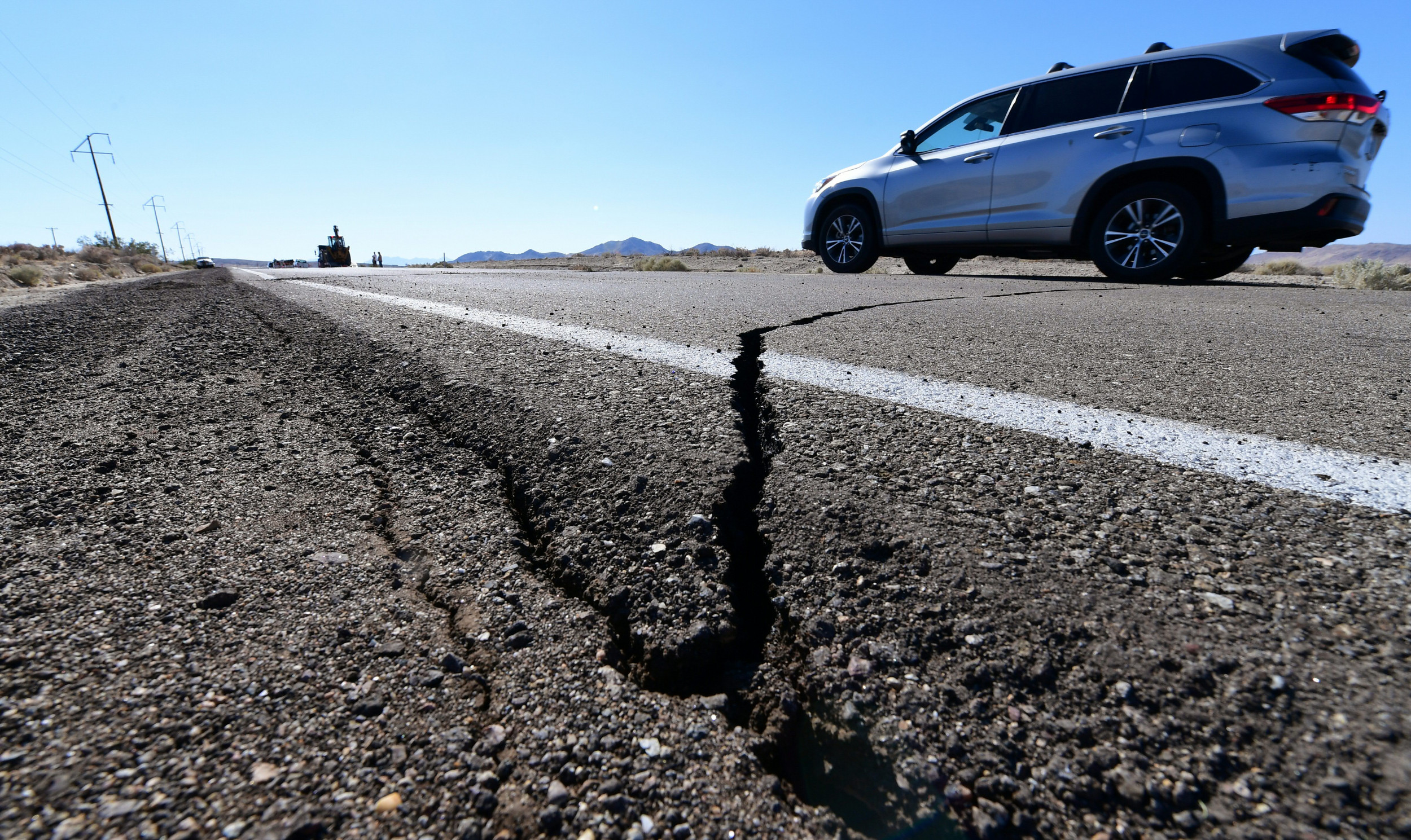 (msimages.org)
(Newsweek)
Methodology: The  Hedonic price model and D-i-D
Housing Price
Time effects
Joint effects
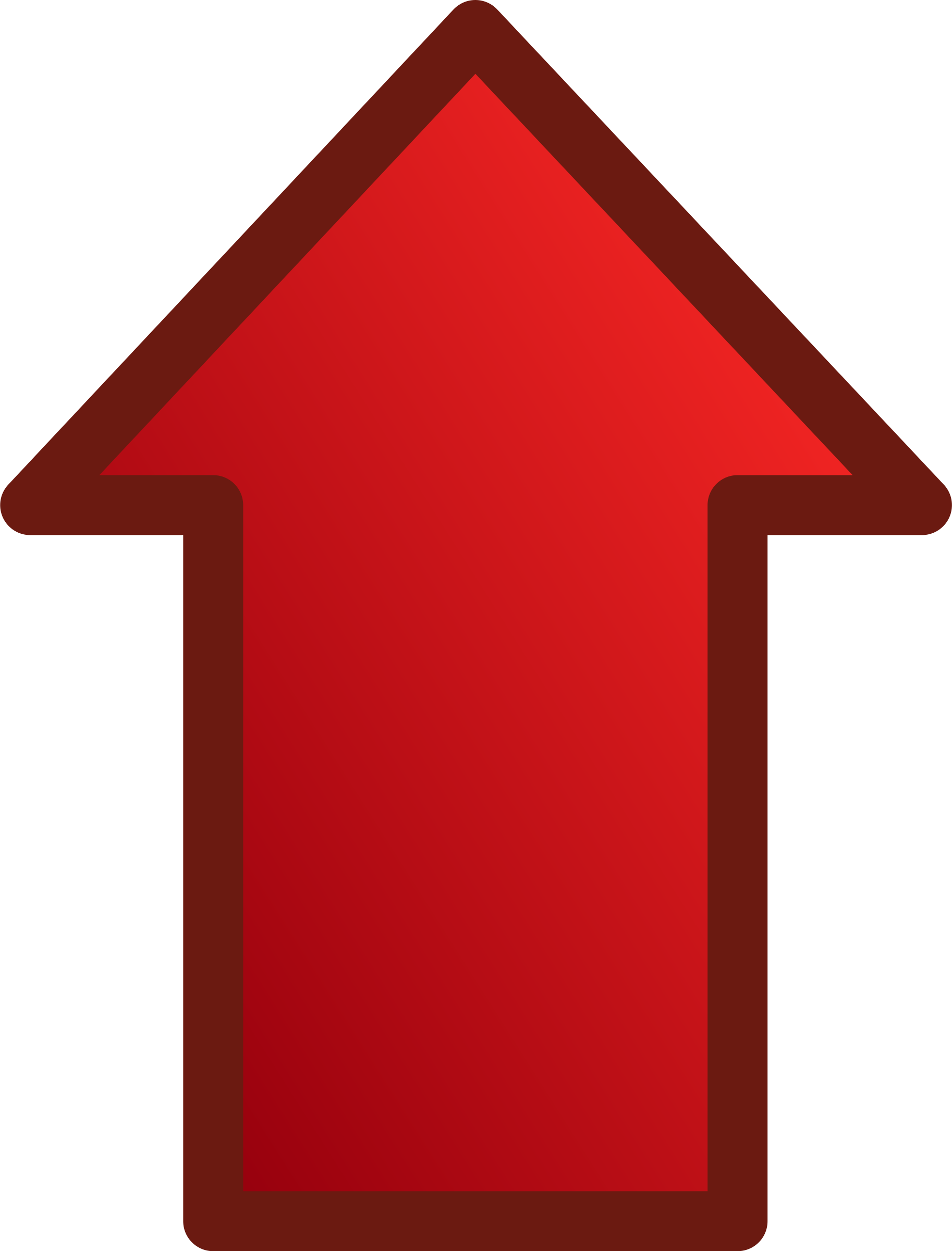 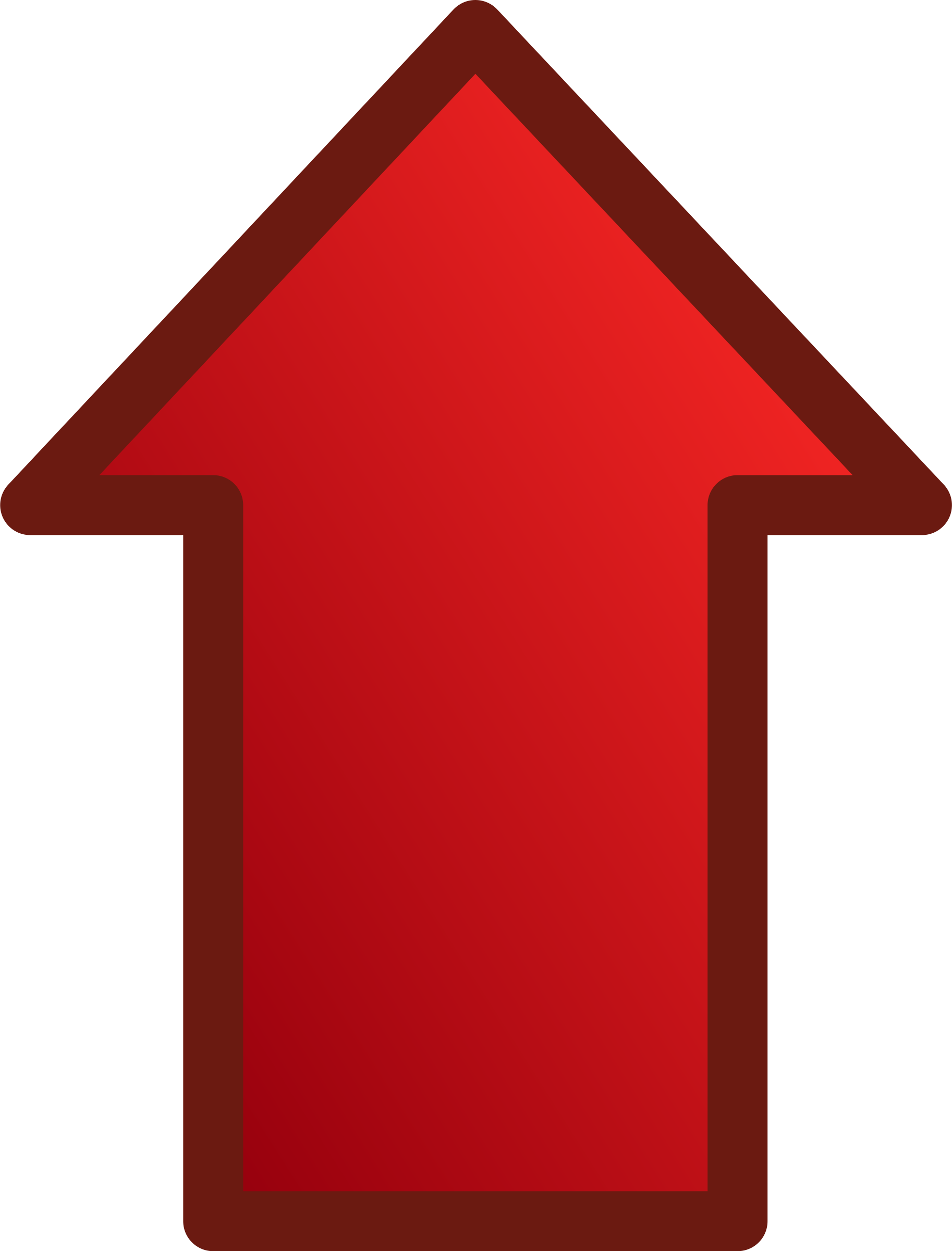 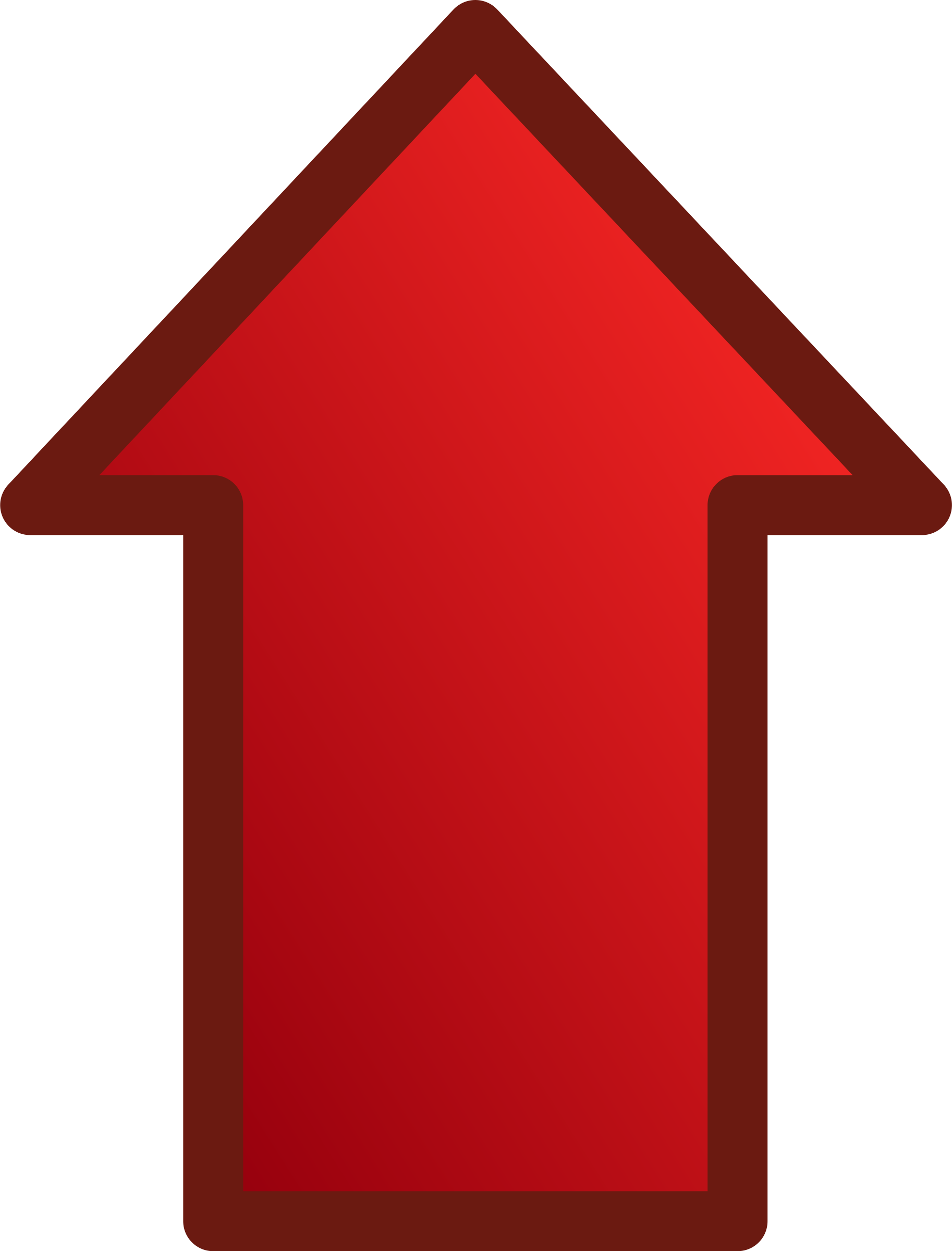 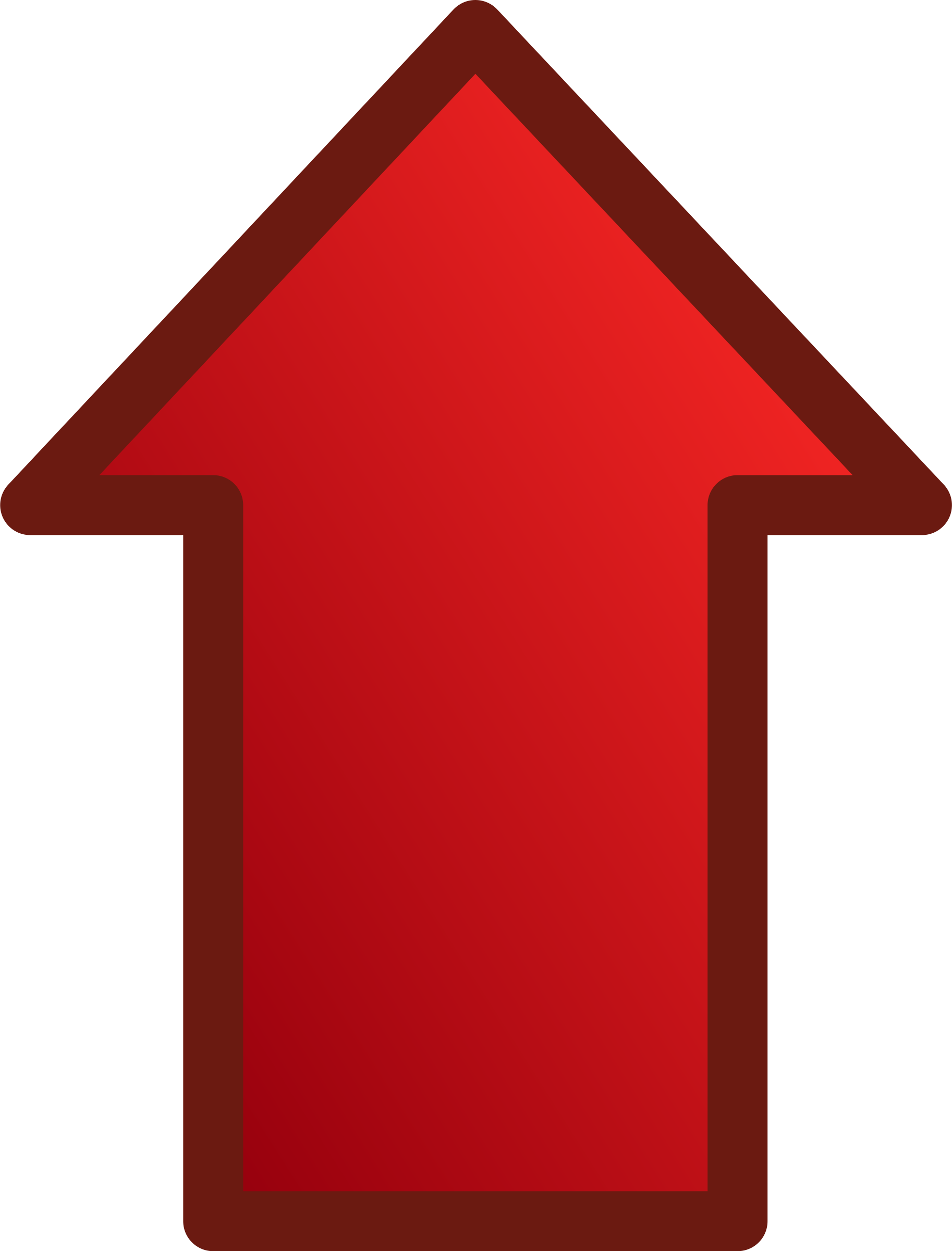 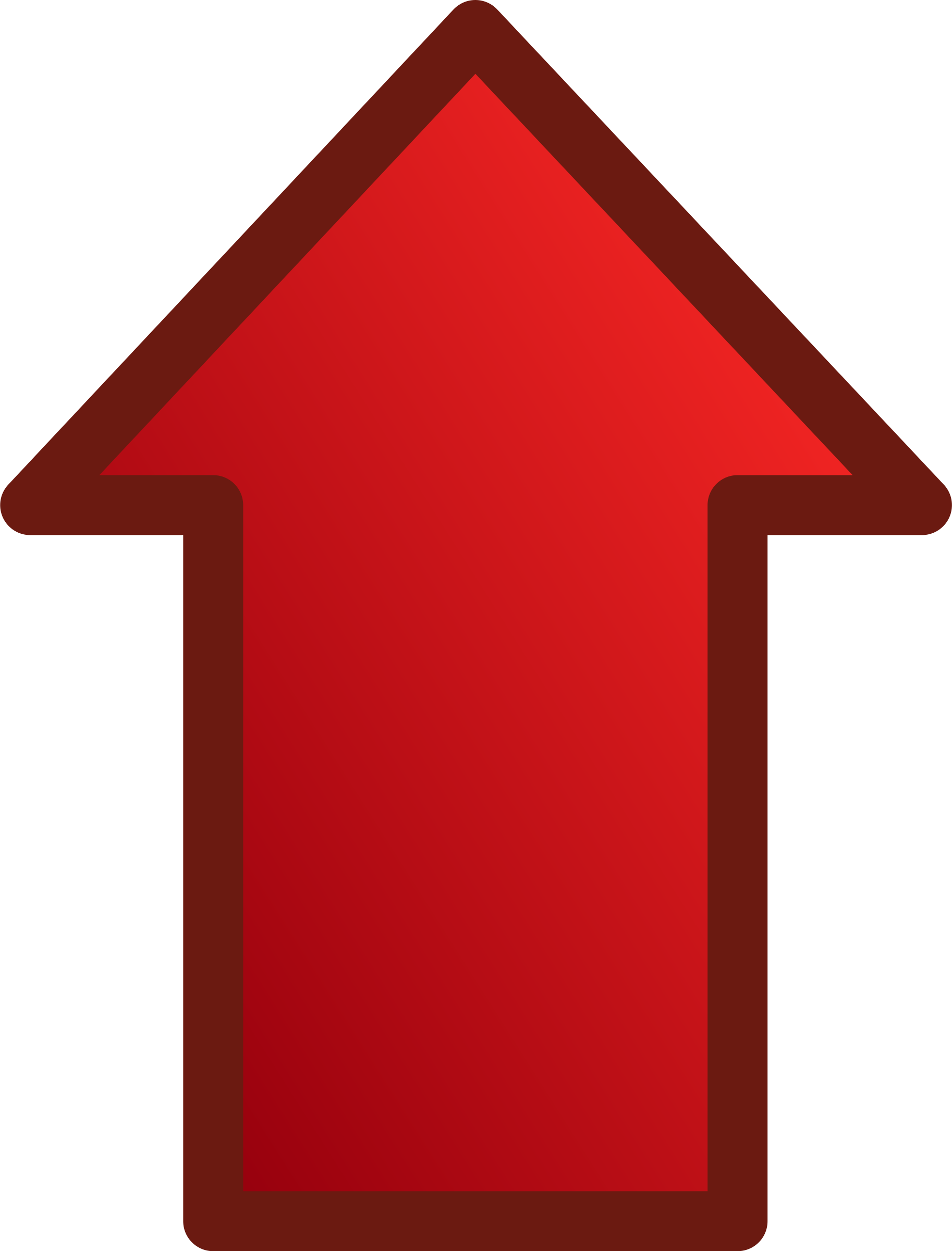 Housing attributes
Wildfire effects
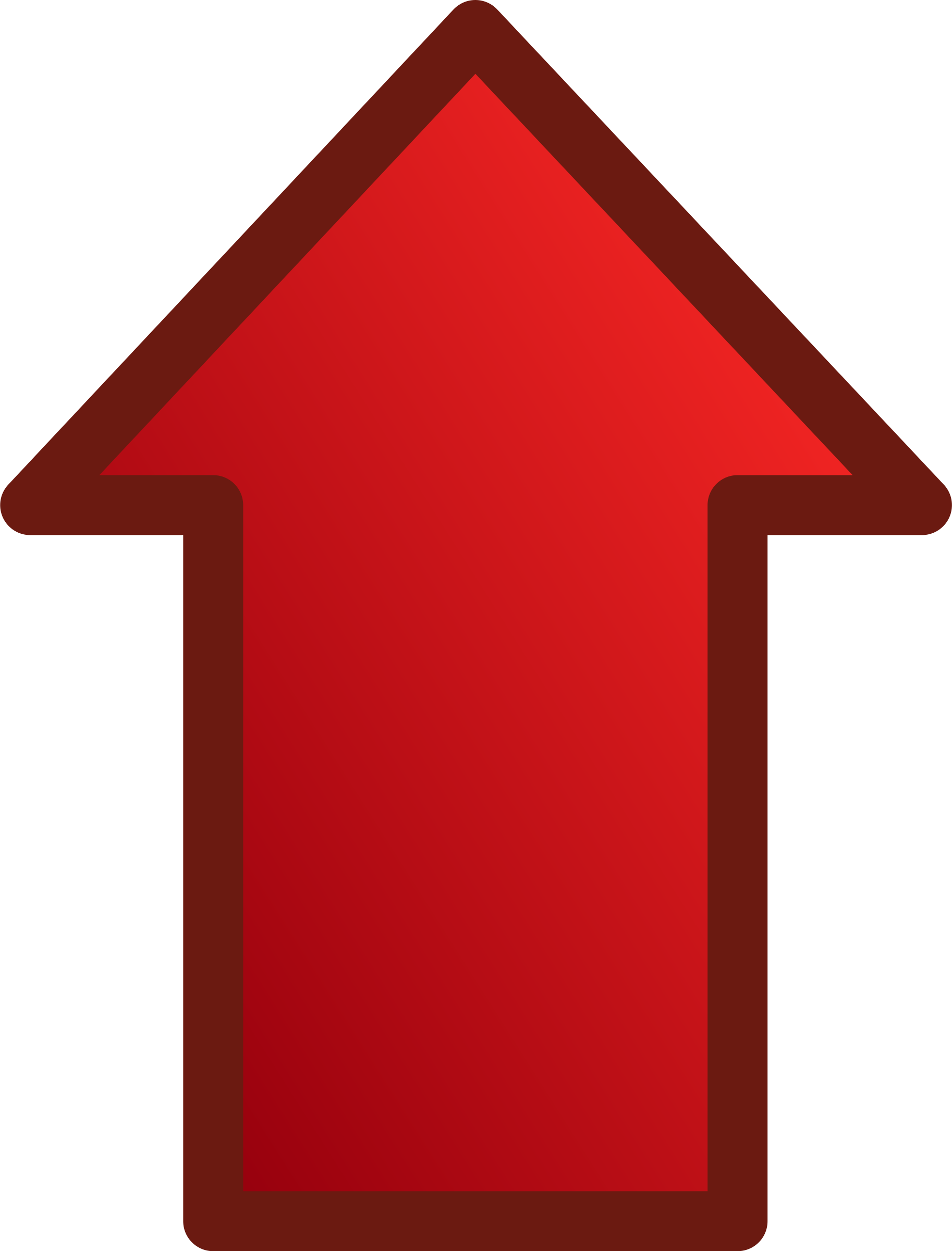 (Acreage, Age of the house, # of bedrooms, # of bathrooms, Total square feet, Garage existence, Basement existence, Good quality)
Overview of the Data
Source: Property Valuation Services Corporation (PVSC)
Wildfire affected area
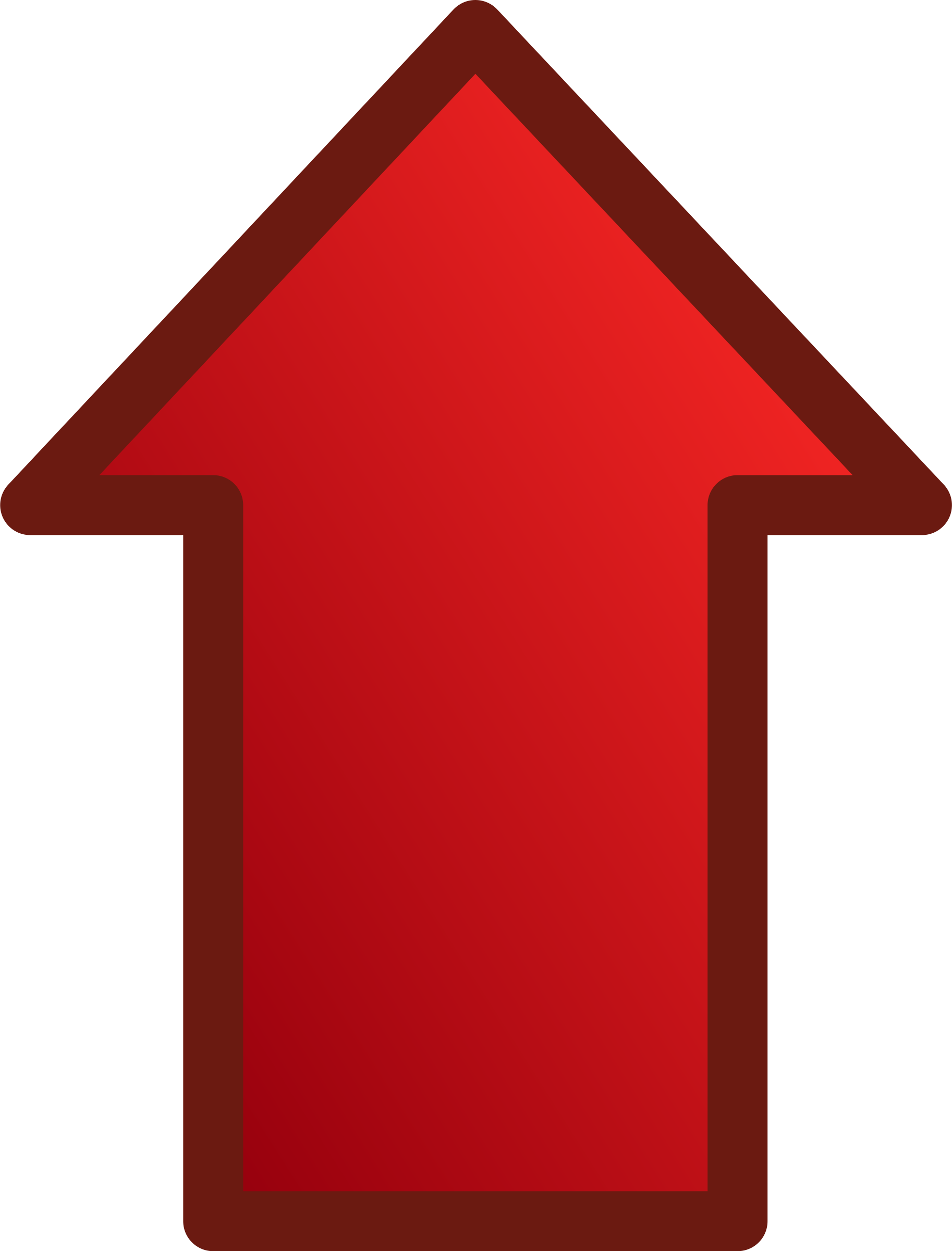 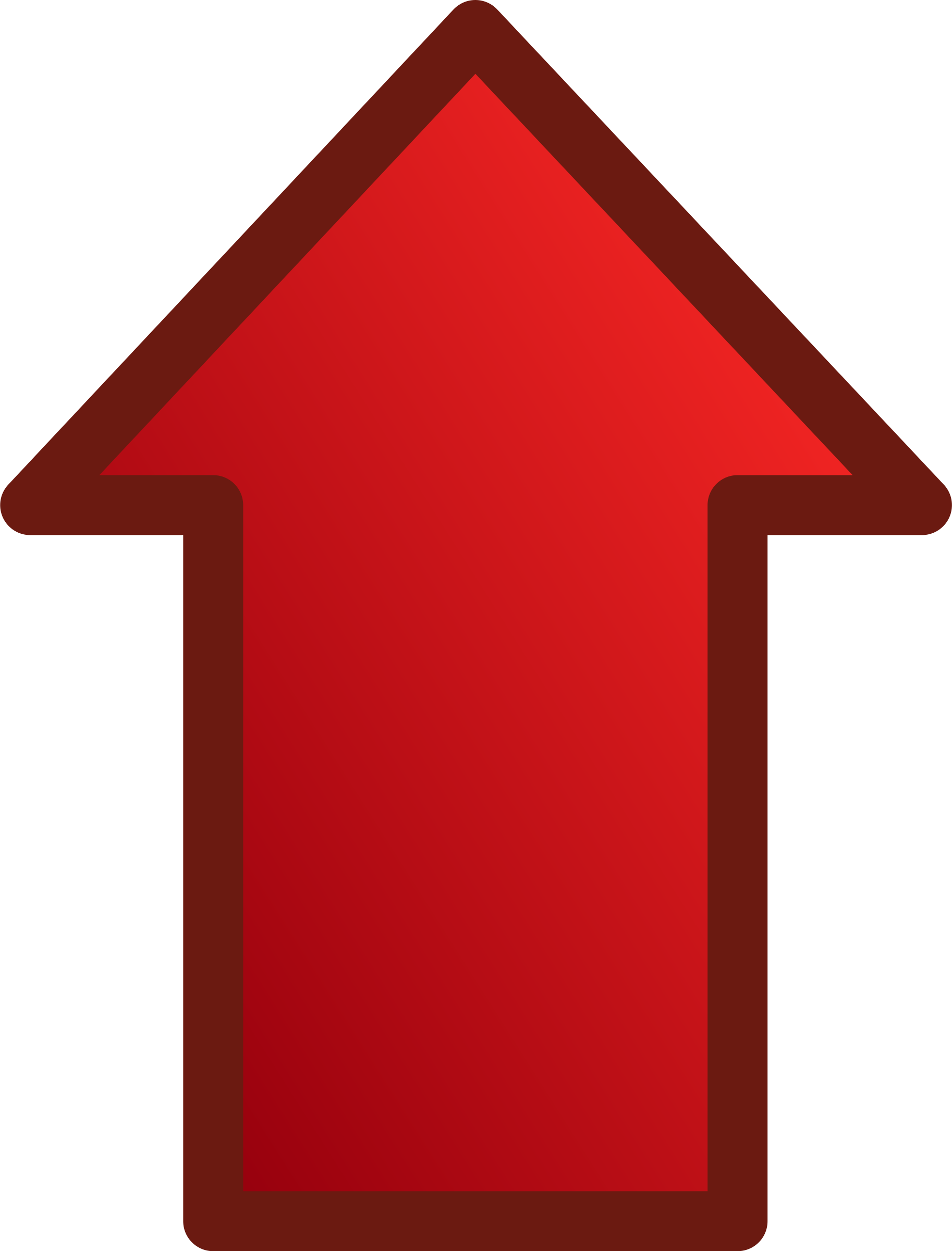 None affected area
Data source: 745 residential sales in Halifax from Jan-Dec 2023
Results
Housing price in none affected area
Housing price in affected area
Results Discussion (Ⅰ)
Hedonic parameters:
For a 1,000-square-foot increase, this translates to approximately a 15% increase in the house price.
A 6.3% increase in house price for a one-unit increase in land size
A 1.91% decrease in house price for 10 years older in the age of the home
An 8% increase in house price if the property has a garage
A 16.1% increase in house price for properties considered to have good construction quality
Results Discussion (Ⅱ)
Wildfire:
House in area where wildfire took place have on average lower price(-11%)
There is no difference on average price of houses between before and after
The interaction term suggest no significant affect our price on the wildfire affected areas after the wildfire
Policy Recommendations Based on Wildfire Impact Analysis
Risk Assessment and Management
Building Codes and Standards
Insurance and Financial Instruments
Public Awareness and Preparedness
Investment in Emergency Services
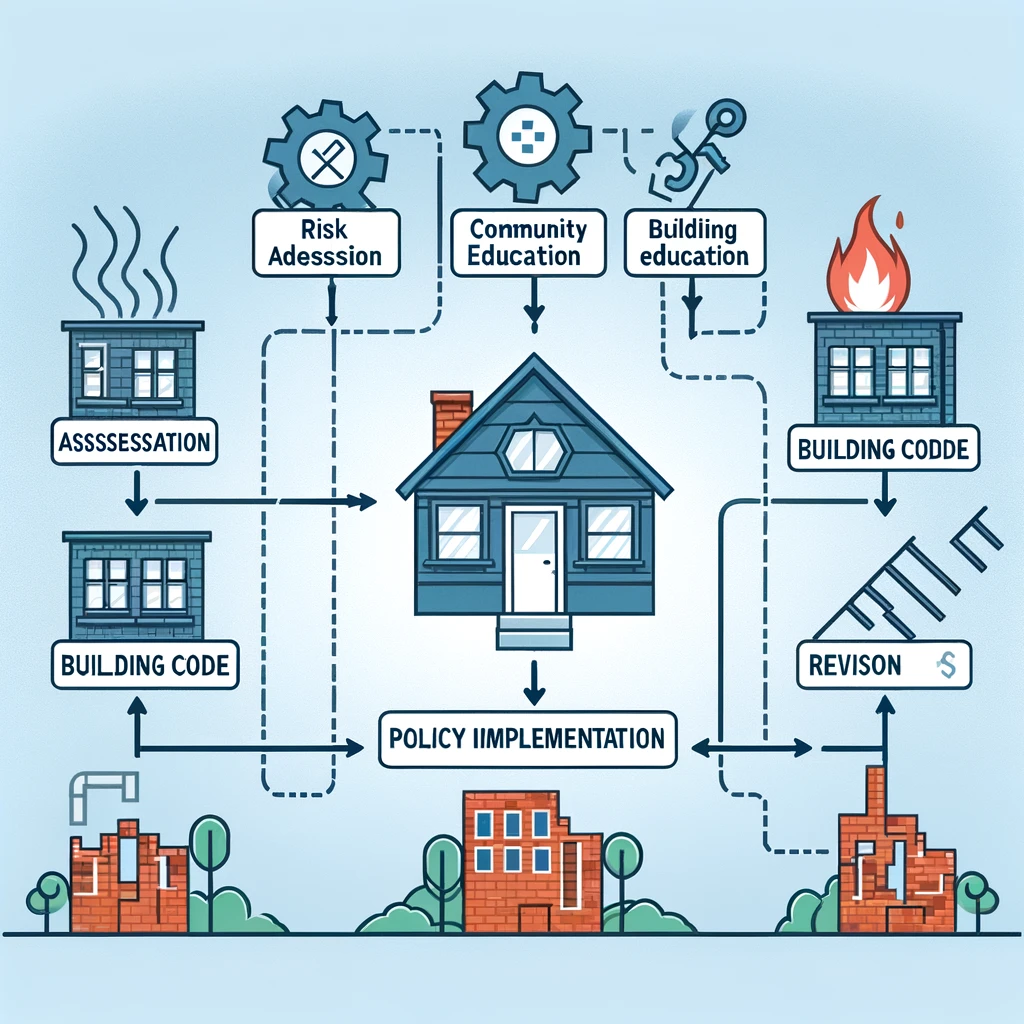 Questions?
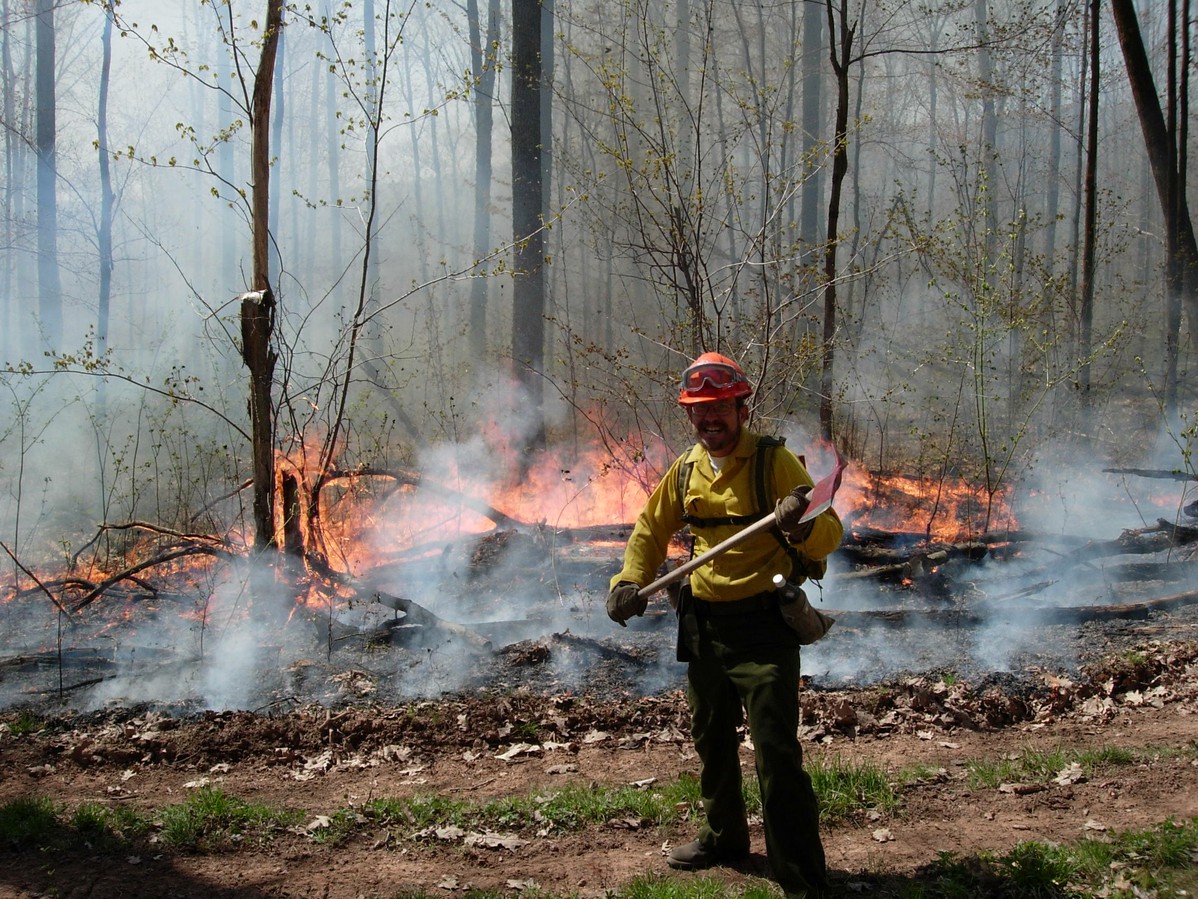 References
Bin, Okmyung, and Craig E. Landry. 2013. “Changes in Implicit Flood Risk Premiums: Empirical Evidence from the Housing Market.” Journal of Environmental Economics and Management 65 (3): 361–76. https://doi.org/10.1016/j.jeem.2012.12.002. 
Cho, W., Whitacre, B. E., & Rhoades, C. A. (2022). The Effects of Tornadoes on Housing Prices in Moore, Oklahoma. The Review of Regional Studies, 52(1). https://doi.org/10.52324/001c.34682.
Fekrazad, Amir. 2019. “Earthquake-Risk Salience and Housing Prices: Evidence from California.” Journal of Behavioral and Experimental Economics, February. https://doi.org/10.1016/j.socec.2019.01.001.
Zivin, Joshua Graff, Yanjun Liao, and Yann Panassié. 2023. “How Hurricanes Sweep up Housing Markets: Evidence from Florida.” Journal of Environmental Economics and Management 118 (March): 102770. https://doi.org/10.1016/j.jeem.2022.102770.